Dossier binôme: segment des étudiants
Alexandra Deligny: alexandra.deligny@gmail.com 
Marjorie Fleury: marjoriefleury@laposte.net
L3 MV
Mai 2012
Introduction
Qu’est-ce que la segmentation?
Segmenter un public consiste à le découper en groupes homogènes en fonction de critères déterminés, chacun de ces groupes étant distinct l’un de l’autre et pouvant être choisi comme cible d’une action marketing

Qu’est-ce qu’un étudiant?
Les étudiants sont des jeunes âgés de 18 à 25 ans possédant un numéro de sécurité sociale étudiant, une carte étudiant et fréquentant des locaux universitaires
Créneaux porteurs
Tendances actuelles
Offres situationnelles
Relance d’un nouveau produit
Conception de l’offre
Ton
Discours
Critères essentiels
Les messages
Les médias
Comment séduire la cible des jeunes?
Communication
Qui sont les jeunes ?
Circuits de distribution
Fonction normative
Fonction comparative afin de former des jugements
On leur propre indépendance, vivent dans un appartement
Groupe de référence
Ils ne sont pas fidèles à une marque précises
Vivent chez leurs parents
Influence de la famille
Influence des amis
Multimarques
Type de vie
Identification à un groupe
Groupe d’appartenance
Type de consommateurs
Versatiles
Effets de mode - tendances
Novateurs
Qui sont les jeunes ?
Shopping
Recherche permanente de nouveautés
Esprit jeune
Aime les soirées
En moyenne entre 18 et 25 ans
Apparence physique
Cumulent le statut étudiant avec un job étudiant
Marché porteur
Etudiants
Le marché
Marché de mimétisme
Contrainte budgétaire
Plus de temps libre
Budget plus élevé
Praticité du produit
Marché de niche
Circuit de distribution
Consommation plus réfléchie
Disponibilité mentale face à l’information
Format individuel
Relancer un produit qui n’est plus commercialisé
Bons de réduction
Avenir des générations futures
Echantillons
Offres de lancement
Importance du rôle du jeune dans la société
Essais - Tests
Ecologie
Benchmarking
« Ce qui était bon pour moi sera bon pour lui »
Convivialité
Nostalgie
Offres situationnelles
Citoyenneté
Ethique
Biscuits Petit Prince
Relance d’un produit
Web
Vitamines et céréales complètes
Tendances actuelles
Conception de l’offre
Eléments nutritifs
Infidélisation
Facilité d’utilisation
Santé
Change de marque tout le temps
Ergonomie
Critères essentiels
Praticité
Créneaux porteurs
Emballage individuel
Format compact
Nouvelles technologies
Transportable
Sécurité
Prix
Snacking
Snacking
Réduction étudiantes
Tests
Normes légales
Internet
CInéma
Magazines people –jeunes - actualité
Télé-réalité et séries
Sites d’informations dédiés aux jeunes
Publicités
Forums
TV
Presse
Sites de vente en ligne
Musicales, exemple: NRJ
Internet
Radio
Médias
Emotionnel et affectif
Appartement
Communication
Tons
Légèreté
Liberté
Loisirs
Campagne publicitaire sur le thème des soirées entre amis
Exemple : les gâteaux apéritifs
Indépendance
Message
convivialité
Mode d’emploi pour la cuisson par exemple
Produits surgelés
Discours
Facilité d’utilisation
La communication doit donné envie d’acheter dès la 1ère approche avec un design attrayant par exemple
Amis prescripteurs
Jouer  sur la créativité, nouveauté et  la tendance
Syndrome de la perfection
Généralisation à l’individualité
Bouche à oreille
Produit adaptable à tous les moments
Transportable, individuel permet aux jeunes de bouger tout en consommant Exemple: canette de coca
Lait Gallia: « Après le vôtre, probablement le meilleur lait »
Choix important de produit dans la spécialité, souvent produit technique
Qualité des produits présentés
Test des produits
Conseil de spécialiste
Echange
Dégustation
Ventes privées
Chaîne de magasins spécialisés
Convivialité
Prix discount
Choix important
Commerces de proximité
Gain de temps
Grande surface
Circuits de distribution
Service après vente plus facile à gérer
Stock très abondant
Placement des produits en linéaire
Frais de transport quasi inexistant  voir inexistant
Vente par correspondance
Faciliter de commande et de paiement du produit
Internet
Tendance
Sites de vente en ligne
Prix de vente généralement inférieur aux prix observés en magasin
Newsletter avec coupons de réduction adaptés
Gain de temps
Intérêt du segment
La cible estudiantine n’est pas directement visée par l’ensemble des entreprises. 

Les étudiants s’intéressent à de nombreux produits qui restent spécialisés comme par exemple les voyages, les livres, le cinéma, les produits de beauté ou les produits à la mode tel que le téléphone portable. 

D’autres secteurs plus pointus comme les banques, l’immobilier ou la micro-informatique s’y consacrent aussi
La banque s’intéresse aux étudiants car ils sont des clients prometteurs, ils sont destinés à avoir de belle situations professionnelles à l’avenir.
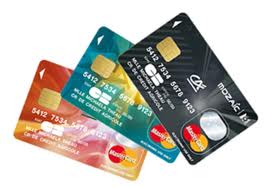 Intérêt du segment
Cependant, on ne retrouve pas de produits destinés spécialement aux étudiants pour les produits de grande consommation. Les enseignes ou grandes marques alimentaires ne se concentrent pas spécifiquement aux étudiants car c’est une cible trop précise alors qu’ils ont pour objectif de toucher un maximum de consommateurs.  Excepté les plats préparés et les formats individuels, ils ont comme cibles à la fois les célibataires et les étudiants.
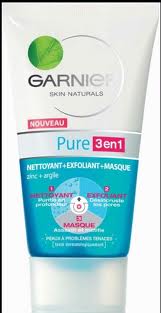 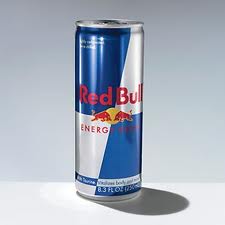 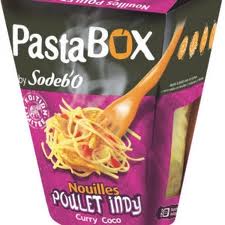 Accessibilité
Cible difficile à atteindre, divers moyens sont utilisés:
Internet: réseaux sociaux, sites spécialisés
Le crous, l’étudiant, tarif-étudiant.com, mailing
Street marketing: flyers, distribution d’échantillon
Distribution d’échantillon de la boisson Redbull
Événementiel: salons, rassemblements, partenariats
salon de l’étudiant, journées d’intégration, journées portes ouvertes 
Presse: guide de l’étudiant, journaux gratuits
Journaux gratuits à disposition des étudiants dans les établissements
Les réductions étudiantes
Tarifs préférentiels sur les services: sorties culturelles (théâtre, cinéma…), assurance, banque, abonnements divers
6,50€ au lieu de 9€ la place de cinéma


Tarifs préférentiels sur les produits: restauration, déguisement, informatique, certains magasins du prêt-à-porter
Le menu XL à 5,50€ ou un hamburger
     offert chez Quick


Tarifs préférentiels concernant les pouvoirs publics: aide au logement, bourses, carte 12-25 de la SNCF, carte pour les transports en commun
APL (Aide personnalisée au logement)
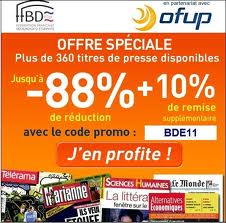 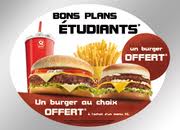 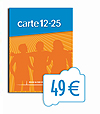 Importance stratégique
Esthétique
Praticité
Accessibilité
Créativité
Innovation
Attractivité
Tendance
Convivialité
Visibilité
Importance stratégique
Marché de niche : le manuel scolaire numérique (ou etextbooks). Ces tablettes numériques remplaceraient et dématérialiseraient les manuels scolaires papier.

Marché de mimétisme : les étudiants vont généralement à la même banque et la même assurance que leurs parents.
 
Marché porteur : l’alimentation et plus particulièrement le snacking

Circuit de distribution : essentiellement consommation en dehors du foyer, c’est-à-dire café, boulangerie, bar, restauration rapide…
Comportements des étudiants
Cible difficile à appréhender car l’évolution de leurs comportements est très rapide

Groupe très hétérogène: CSP, formation, géo-localisation 

Les jeunes ne sont jamais monomarque même si ils font preuves de fidélité et d’appartenance. Ils sont facilement influençables par les people. Ils semblent avoir besoin d'être toujours surpris. L'offre produit doit être avant tout pertinente, attractive. La communication se doit d'être fidèle à toutes les expressions de la marque

Difficile à cerner les réels étudiants comparé au nombre d’inscrits: nombreuses inscriptions fictives

Influence du budget sur les comportements : dépend de la CSP des parents, du phénomène boursier, des jobs étudiants et jobs d’été. L’ensemble va favoriser ou non la consommation pendant l ’année universitaire
Les typologies des étudiants
Les étudiants modèles : étudiants sérieux qui se concentrent sur leurs études et sont focalisés sur leur réussite. Ils ne consacrent que peu de temps et d’argent aux loisirs, leurs dépenses reposent essentiellement sur les livres, le loyer et la nourriture.

Les bobos : ce sont les étudiants « fils à papa » qui ont un pouvoir d’achat élevé pendant leurs études. Ils dépensent sans compter et n’ont pas de budget précis.

Les extravertis : ils n’ont aucune limites et agissent souvent par excès (alcool, cigarettes…) et ne sont pas forcément assidus aux cours. Leurs dépenses se concentrent essentiellement dans les sorties et loisirs. 

Les fêtards : leurs principales occupations sont les sorties et la vie nocturne étudiante. Leurs dépenses sont liées à leurs sorties mais peuvent concerner également leurs études. Les fêtards sont toutefois impliqués dans leur cursus scolaire.
Médias dédiés
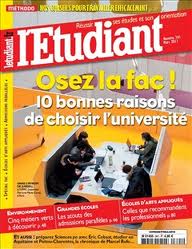 Presse: vocable, magazines ciblés étudiants

Cinéma

Internet: réseaux sociaux, sites dédiés aux étudiants, mailing

TV: M6

Radio: NRJ, Virgin radio, Fun radio
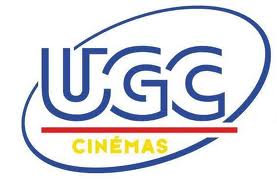 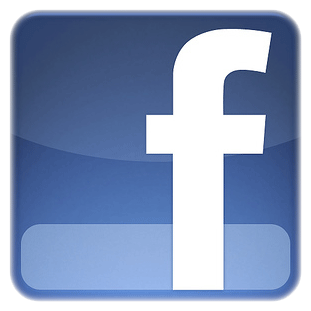 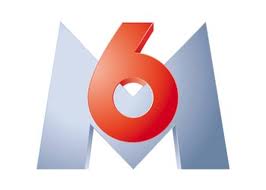 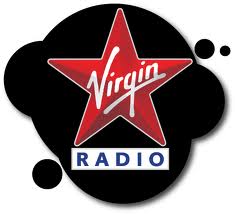 Fréquentation de sources de communication / distribution
Les jeunes seront plus facile à atteindre sur internet qu’à travers la presse. Le temps moyen journalier passé sur internet en général de de 31 heures par mois 


Le street-marketing est également un moyen d’attirer les jeunes en les surprenant

Le buzz et le flash-mob sont de nouveaux outils qui rencontrent un réel succès auprès des jeunes  pour faire connaître ou faire parler une marque
Benchmark de stratégie d’entreprise qui propose des offres adaptées
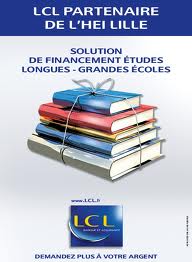 Spot TV par l’INPES contre l’abus de l’alcool:
http://www.youtube.com/watch?v=ZA0a8dXrRSo

Affiche publicitaire dans le secteur de la banque adressé aux étudiants:

La presse cible également les jeunes en proposant des guides dans les villes étudiantes pour renseigner les étudiants


Dans le domaine de l’informatique et la technologie les entreprises attirent leurs cibles privilégiés : les jeunes par des offres promotionnelles et des tarifs préférentiels
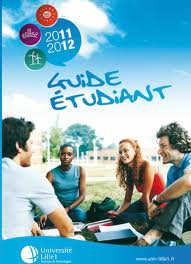 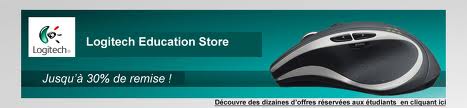 Benchmark de stratégie d’entreprise qui propose des offres adaptées
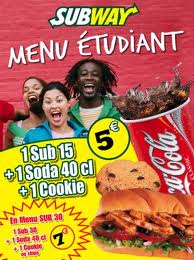 Les étudiants sont de grands consommateurs de snaking et gâteaux apéritifs, comme nous le remarquons la marque vico fabrique des produits individuels à consommer et à emporter partout où l’on va.

Nombreux snaking créent des menus spécial étudiant comme nous le prouve Subway

Dans le secteur de la téléphonie mais surtout M6 mobile et Uniserval mobil les opérateurs ciblent essentiellement les jeunes comme dans ce spot TV : http://www.youtube.com/watch?v=4WwWViufrTA
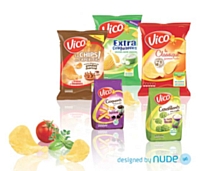 Benchmark de stratégie d’entreprise qui propose des offres adaptées au niveau international
Les campagnes publicitaire  des enseignes du prêt-à-porter mettent en avant la manière d’être des étudiants au quotidien  comme The kooples : 

L’offre d’un mobile adapté aux besoins des étudiants : http://www.culturepub.fr/videos/mtv-mobile-rodrigo
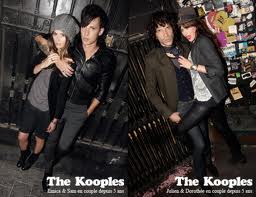 Points réglementaires
La cible des jeunes est très réglementaire et contrôlée. En effet, dans la publicité sur l’alimentation, le tabac et l’alcool doit être mentionné un texte comme par exemple:
Alimentation : « manger 5 fruits et légumes par jour »
Tabac : «  fumer nuit gravement à la santé » 
Alcool : « à consommer avec modération »
Questionnements
Quelle stratégie adapter pour cibler au mieux les jeunes tout en prenant en compte leurs comportements hétéroclites?

Peut-on définir précisément un stéréotype des étudiants?

Comment peut-on faire devenir les étudiants des consommateurs monomarque?
Conclusion
Généralement, nous remarquons qu’il existe peu de produit adaptés seulement aux étudiants mais étendus à la cible des célibataires et jeunes. 

Cependant, les jeunes sont un segment attrayant à fort potentiel malgré leurs caractéristiques difficiles: versatile, exigeant et à la recherche de nouveauté  permanente.
Bibliographie
MERCATOR 8ème édition
Images Google 
Tarif-étudiant.com
Google image
Culture pub
You tube 
E-marketing: http://www.e-marketing.fr/Marketing-Direct/Article/5-reperes-pour-apprehender-la-cible-jeune-13356-1.htm 
The telegraph : www.telegraph.co.uk